2030
红黄工作总结计划
汇报人：PPT汇
01
03
02
04
年度工作总结
工作完成情况
成功项目展示
明年工作计划
目录
contents
01
年度工作总结
单击输入你需要的内容
单击输入内容
OPTION 01
OPTION 02
OPTION 03
OPTION 04
单机输入内容单击输入你需要的内容，单击输入你需要的内容，单击输入你需要的内容，
单击输入内容单击输入你需要的内容，单击输入你需要的内容，单击输入你需要的内容，
单机输入内容单击输入你需要的内容，单击输入你需要的内容，单击输入你需要的内容，
单击输入内容单击输入你需要的内容，单击输入你需要的内容，单击输入你需要的内容，
单机输入内容单击输入你需要的内容，单击输入你需要的内容，单击输入你需要的内容，
40%
单机输入内容单击输入你需要的内容，单击输入你需要的内容，单击输入你需要的内容
50%
单机输入内容单击输入你需要的内容，单击输入你需要的内容，单击输入你需要的内容，
70%
单机输入内容单击输入你需要的内容，单击输入你需要的内容，单击输入你需要的内容
40%
单机输入内容单击输入你需要的内容，单击输入你需要的内容，单击输入你需要的内容
50%
单机输入内容单击输入你需要的内容，单击输入你需要的内容，单击输入你需要的内容，
70%
单机输入内容单击输入你需要的内容，单击输入你需要的内容，单击输入你需要的内容
50%
单机输入内容单击输入你需要的内容，单击输入你需要的内容，单击输入你需要的内容，
02
工作完成情况
单机输入内容单击输入你需要的内容，单击输入你需要的内容，单击输入你需要的内容，.
单机输入内容单击输入你需要的内容，单击输入你需要的内容，单击输入你需要的内容
单机输入内容单击输入你需要的内容，单击输入你需要的内容，单击输入你需要的内容.
单机输入内容单击输入你需要的内容，单击输入你需要的内容，单击输入你需要的内容，
单机输入内容单击输入你需要的内容，单击输入你需要的内容，单击输入你需要的内容，
单机输入内容单击输入你需要的内容，单击输入你需要的内容，单击输入你需要的内容，
单机输入内容单击输入你需要的内容，单击输入你需要的内容，单击输入你需要的内容
单机输入内容单击输入你需要的内容，单击输入你需要的内容，单击输入你需要的内容，.
单机输入内容单击输入你需要的内容，单击输入你需要的内容，单击输入你需要的内容. .
单机输入内容单击输入你需要的内容，单击输入你需要的内容，单击输入你需要的内容. .
单机输入内容单击输入你需要的内容，单击输入你需要的内容，单击输入你需要的内容，
单机输入内容单击输入你需要的内容，单击输入你需要的内容，单击输入你需要的内容.
单机输入内容单击输入你需要的内容，单击输入你需要的内容，单击输入你需要的内容.
单机输入内容单击输入你需要的内容，单击输入你需要的内容，单击输入你需要的内容.
单机输入内容单击输入你需要的内容
单机输入内容单击输入你需要的内容，
单机输入内容单击输入你需要的内容，.
单机输入内容单击输入你需要的内容，
单机输入内容单击输入你需要的内容，.
单机输入内容单击输入你需要的内容
03
成功项目展示
[Speaker Notes: PPT模板：       www.1ppt.com/moban/                    行业PPT模板：www.1ppt.com/hangye/ 
节日PPT模板：www.1ppt.com/jieri/                          PPT素材：       www.1ppt.com/sucai/
PPT背景图片：www.1ppt.com/beijing/                     PPT图表：       www.1ppt.com/tubiao/      
优秀PPT下载：www.1ppt.com/xiazai/                       PPT教程：       www.1ppt.com/powerpoint/      
Word教程：    www.1ppt.com/word/                        Excel教程：     www.1ppt.com/excel/  
个人简历：      www.1ppt.com/jianli/                         PPT课件：       www.1ppt.com/kejian/ 
手抄报：          www.1ppt.com/shouchaobao/          试题下载：      www.1ppt.com/shiti/  
教案下载：      www.1ppt.com/jiaoan/                       字体下载：      www.1ppt.com/ziti/]
单机输入内容单击输入你需要的内容，单击输入你需要的内容，单击输入你需要的内容.
单机输入内容单击输入你需要的内容，单击输入你需要的内容，单击输入你需要的内容.
单机输入内容单击输入你需要的内容，单击输入你需要的内容，单击输入你需要的内容.
单机输入内容单击输入你需要的内容，单击输入你需要的内容，单击输入你需要的内容.
单机输入内容单击输入你需要的内容，单击输入你需要的内容，单击输入你需要的内容
单机输入内容单击输入你需要的内容，单击输入你需要的内容，单击输入你需要的内容
70%
单机输入内容单击输入你需要的内容，单击输入你需要的内容，单击输入你需要的内容
50%
单机输入内容单击输入你需要的内容，单击输入你需要的内容，单击输入你需要的内容
50%
单机输入内容单击输入你需要的内容，单击输入你需要的内容，单击输入你需要的内容
60%
单机输入内容单击输入你需要的内容，单击输入你需要的内容，单击输入你需要的内容.
40%
01
04
02
03
05
单机输入内容单击输入你需要的内容，单击输入你需要的内容，单击输入你需要的内容
单机输入内容单击输入你需要的内容，单击输入你需要的内容，单击输入你需要的内容
OPTION 01
OPTION 02
单机输入内容单击输入你需要的内容，单击输入你需要的内容，单击输入你需要的内容
单机输入内容单击输入你需要的内容，单击输入你需要的内容，单击输入你需要的内容
OPTION 04
OPTION 03
OPTION 01
OPTION 02
OPTION 03
OPTION 04
OPTION 05
OPTION 06
单机输入内容单击输入你需要的内容，
单机输入内容单击输入你需要的内容，
单机输入内容单击输入你需要的内容，
单机输入内容单击输入你需要的内容，
单机输入内容单击输入你需要的内容，
单机输入内容单击输入你需要的内容，
40%
单机输入内容单击输入你需要的内容，单击输入你需要的内容，单击输入你需要的内容
OPTION 01
50%
单机输入内容单击输入你需要的内容，单击输入你需要的内容，单击输入你需要的内容
OPTION 01
OPTION 01
70%
单机输入内容单击输入你需要的内容，单击输入你需要的内容，单击输入你需要的内容
OPTION 01
50%
单机输入内容单击输入你需要的内容，单击输入你需要的内容，单击输入你需要的内容
OPTION 01
90%
KEY POINT
单机输入内容单击输入你需要的内容，单击输入你需要的内容，单击输入你需要的内容.
04
明年工作计划
40%
单机输入内容单击输入你需要的内容，单击输入你需要的内容，单击输入你需要的内容
OPTION 02
50%
单机输入内容单击输入你需要的内容，单击输入你需要的内容，单击输入你需要的内容
OPTION 03
OPTION 01
70%
单机输入内容单击输入你需要的内容，单击输入你需要的内容，单击输入你需要的内容
单机输入内容单击输入你需要的内容，单击输入你需要的内容，单击输入你需要的内容
40%
单机输入内容单击输入你需要的内容，单击输入你需要的内容，单击输入你需要的内容
50%
单机输入内容单击输入你需要的内容，单击输入你需要的内容，单击输入你需要的内容
70%
1
2
单机输入内容单击输入你需要的内容，单击输入你需要的内容，单击输入你需要的内容
50%
3
4
18%
25%
50%
65%
单机输入内容单击输入你需要的内容，
单机输入内容单击输入你需要的内容，
单机输入内容单击输入你需要的内容，
单机输入内容单击输入你需要的内容，
单击输入内容单击输入你需要的内容，单击输入你需要的内容，单击输入你需要的内容
单击输入内容单击输入你需要的内容，单击输入你需要的内容，单击输入你需要的内容
.
单击输入内容单击输入你需要的内容，单击输入你需要的内容，单击输入你需要的内容
单击输入内容单击输入你需要的内容，单击输入你需要的内容，单击输入你需要的内容
2030
THANKS
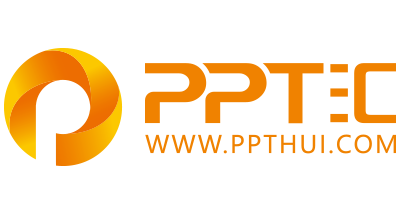 上万精品PPT模板全部免费下载
PPT汇    www.ppthui.com
PPT模板下载：www.ppthui.com/muban/            行业PPT模板：www.ppthui.com/hangye/
工作PPT模板：www.ppthui.com/gongzuo/         节日PPT模板：www.ppthui.com/jieri/
PPT背景图片： www.ppthui.com/beijing/            PPT课件模板：www.ppthui.com/kejian/
[Speaker Notes: 模板来自于 https://www.ppthui.com    【PPT汇】]
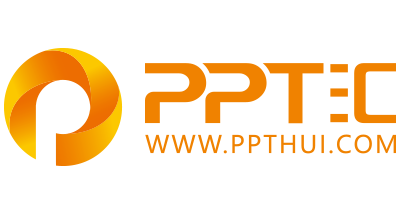 10000+套精品PPT模板全部免费下载
www.ppthui.com
PPT汇

PPT模板下载：www.ppthui.com/muban/            行业PPT模板：www.ppthui.com/hangye/
工作PPT模板：www.ppthui.com/gongzuo/         节日PPT模板：www.ppthui.com/jieri/
党政军事PPT：www.ppthui.com/dangzheng/     教育说课课件：www.ppthui.com/jiaoyu/
PPT模板：简洁模板丨商务模板丨自然风景丨时尚模板丨古典模板丨浪漫爱情丨卡通动漫丨艺术设计丨主题班会丨背景图片

行业PPT：党政军事丨科技模板丨工业机械丨医学医疗丨旅游旅行丨金融理财丨餐饮美食丨教育培训丨教学说课丨营销销售

工作PPT：工作汇报丨毕业答辩丨工作培训丨述职报告丨分析报告丨个人简历丨公司简介丨商业金融丨工作总结丨团队管理

More+
[Speaker Notes: 模板来自于 https://www.ppthui.com    【PPT汇】]